Techniche di localizzazione proteica – Parte 2
Biochimica applicata lezione 06
Which scatterplot belongs to which image  series?
1
2
4
3
Result: A3, B1, C4, D2
Bolte et al., Journal of Microscopy 2006,Vol. 224, 213
The Pearson Coefficient (PC): The Formula
Rr= 1: perfect colocalization  Rr= 0: random localization  Rr= -1: perfect exclusion
Understanding the Pearson Coefficient
PC:0.169
PC:-0.108
PC:0.446	PC:0.446	PC:0.446	PC:0.228

 The PC is not dependent on a constant background and on image  brightness.
The PC is not easy to interpret and affected by addition of non-  colocalizing signals. No perspective of both channels.
Manders coefficients
M1, M2 coefficient:
Proportion of overlap of each channel with the other.
(Manders et al. , 1993)
M = 1: perfect colocalization  M = 0: no colocalization
Understanding the Manders coefficients
PC:0.169  M1:0.250 M2:0.250
PC:-0.108  M1:0.000 M2:0.000
PC:0.446  M1:0.500 M2:0.500
PC:0.446  M1:1.000 M2:0.163
PC:0.228  M1:0.500 M2:0.286
PC:0.446
M1:0.500 M2:0.500

The Manders coefficients are easier to interpret than the PC.  They are not sensitive to the intensity of overlapping pixels.

They are sensitive to background. A threshold has to be set!
The influence of noise on the Pearson and  Manders Coefficients
PC:0.446
PC:0.422
PC:0.398
M1:0.490 M2:0.260
M1:0.490 M2:0.180
M1:0.500 M2:0.500
All these coefficients are influenced by noise.
Minimize noise at acquisition and eventually deconvolve  your dataset prior to analysis.
Deconvolution improves colocalization analysis of multiple fluorochromes in 3D confocal data sets  more than filtering techniques. L. Landmann. Journal of Microscopy 208:2, 134 (2002).
Analysis Tools
Quantification
Visualization
Object based

Structure identification and  determination of overlap
of objects.









Imaris, ImageJ
Intensity correlation based
RGB overlay
Correlation of the strength  of linear relation between  two channels.
Object based analysis
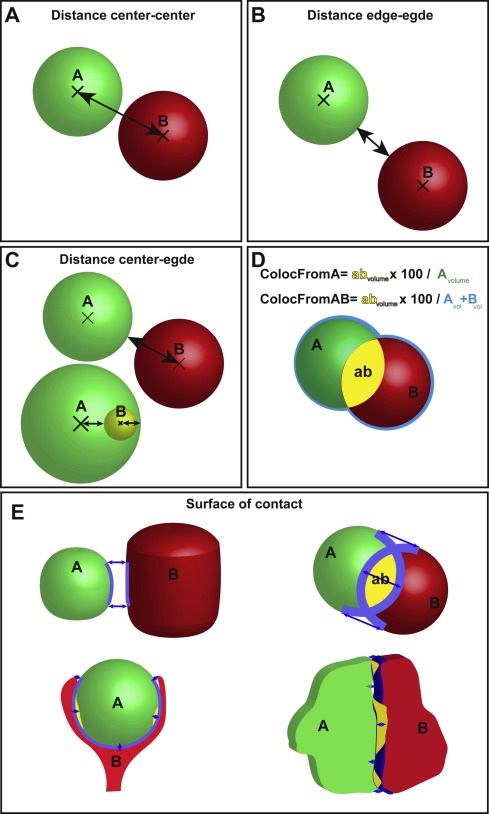 Segmentation: Object / background

Connexity analysis: definition of objects

Calculation of colocalized volume, area, centroids..

Less dependent on intensities. May be automated.

Objects need to be segmentable; not for diffuse labelling.
Improved FP based tagging: the splitFP
Superfolder GFP (GFP con una struttura energeticamente super stabile)
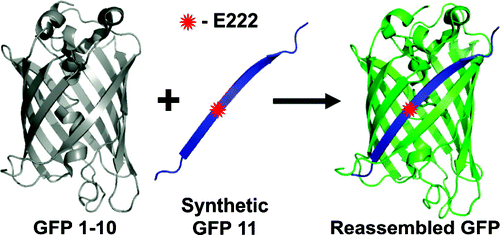 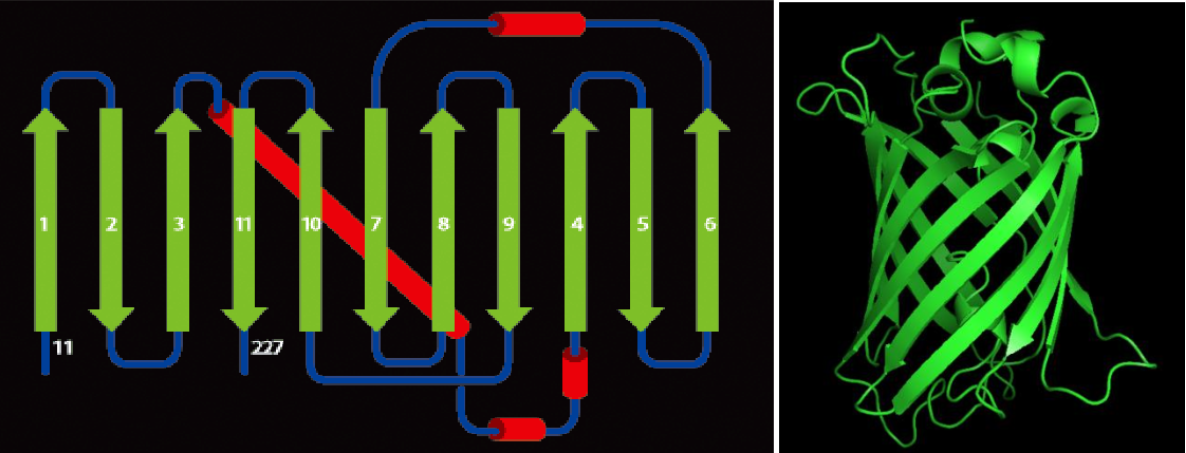 Barrel strands
Chromophore
Split GFP: GFP ingenierizzata in 2 frammenti separati. Il folding corretto esiste solo se I due frammenti sono sufficientemente vicini tra loro
Protein localization by splitGFP
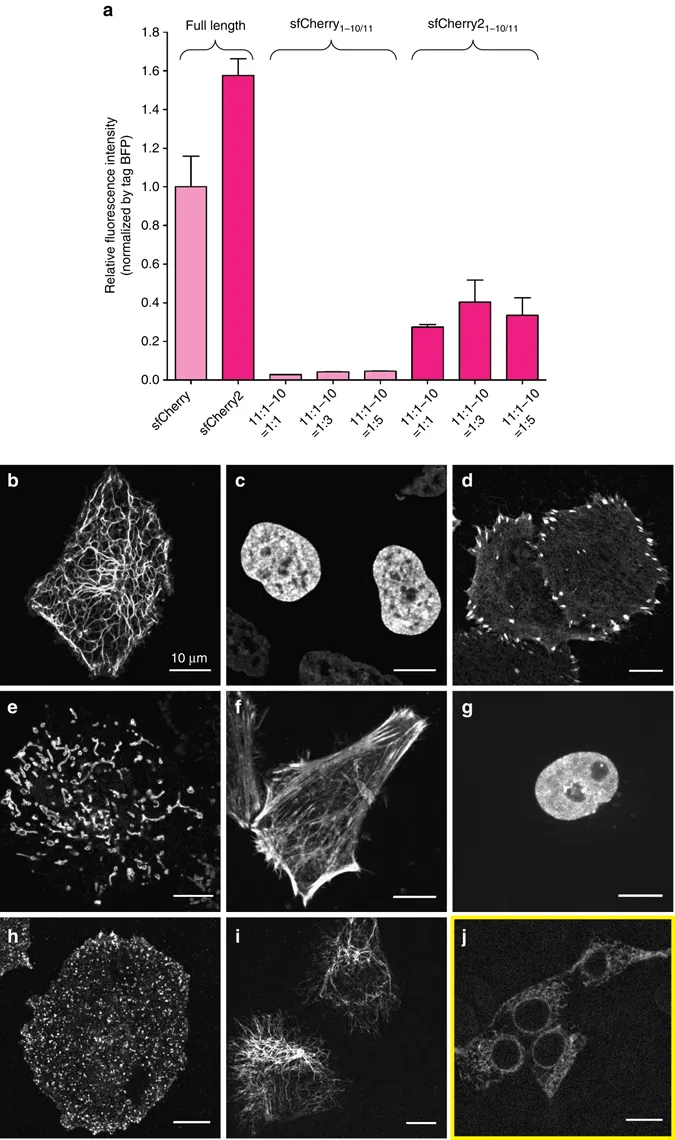 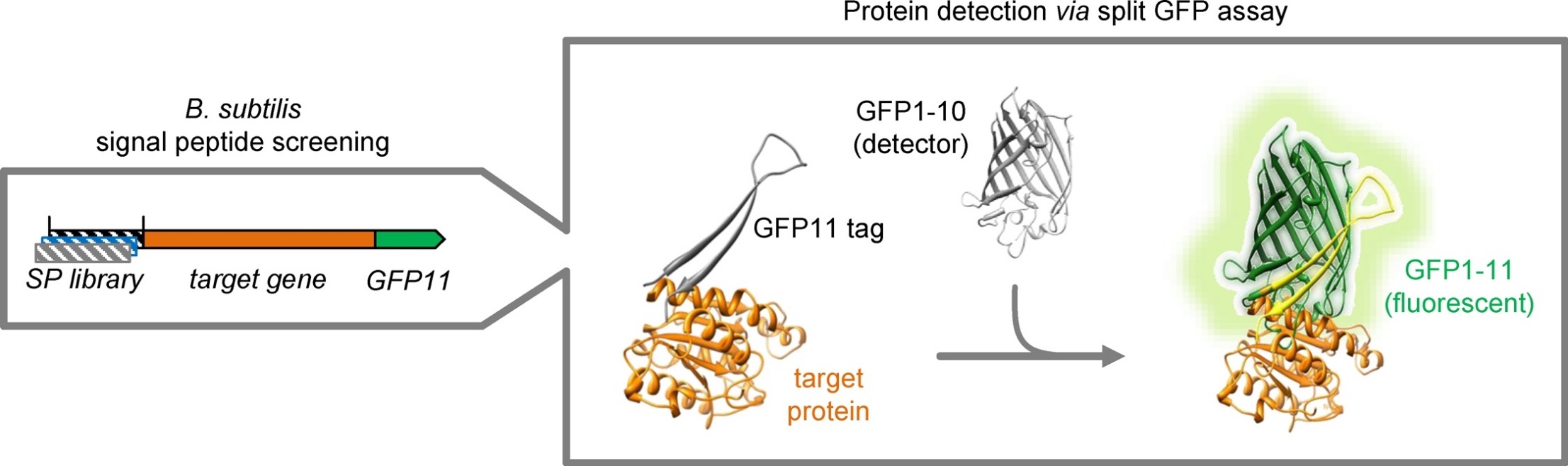 GFP1-10
plasmid
GFP11-target
plasmid
Protein localization by splitGFP #2The case of DJ-1
DJ-1: Protein/nucleic acid deglycase – mutato in forme familiari di Parkinson
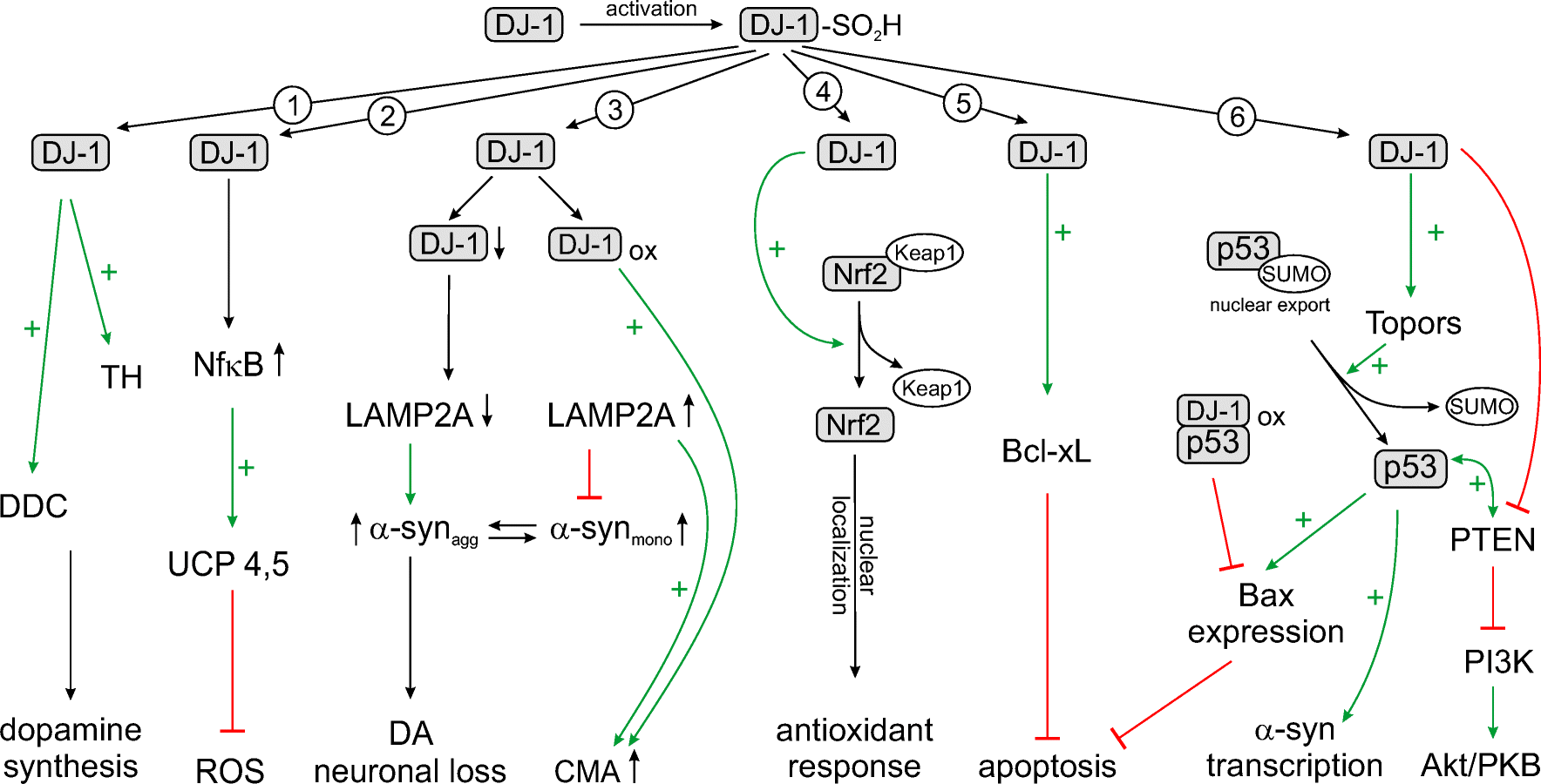 Upregulate dopamine synthesis via direct activation of tyrosine hydroxylase (TH) and 4-dihydroxy-L-phenylalanine decarboxylase (DDC). 
Transcriptional coactivator of NF-kB and subsequent transcription of the gene encoding UCP4. 
Prevents toxic a-syn aggregation via chaperone-mediated authophagy (CMA).
Stimulates endogenous antioxidant system by the activation of Nrf2. 
DJ-1 upregulates and stabilizes Bcl-xL
Protein localization by splitGFP #2The case of DJ-1
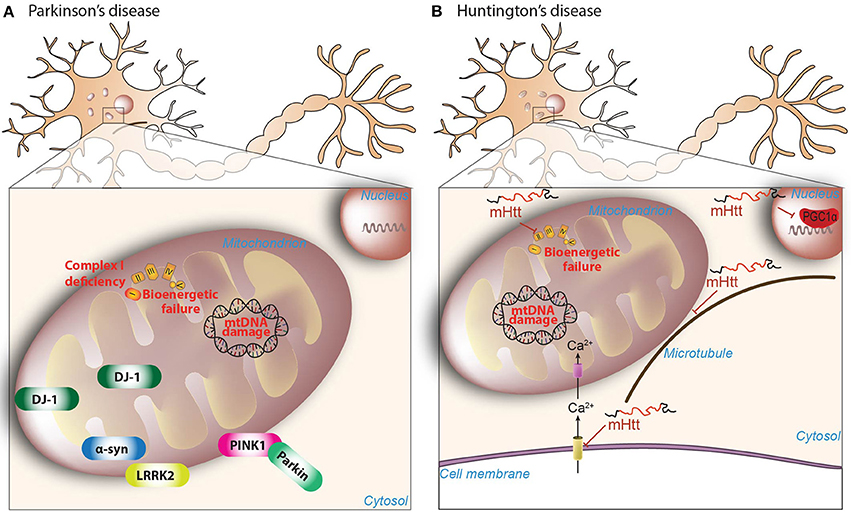 Other roles of DJ-1
It was proven to localize to mitochondria,
DJ-1 KO have impaired energy production, altered morphology and impaired Ca2+ buffering capacity

DJ-1 also localize to mitochondria to…?
Split GFP probe for DJ-1
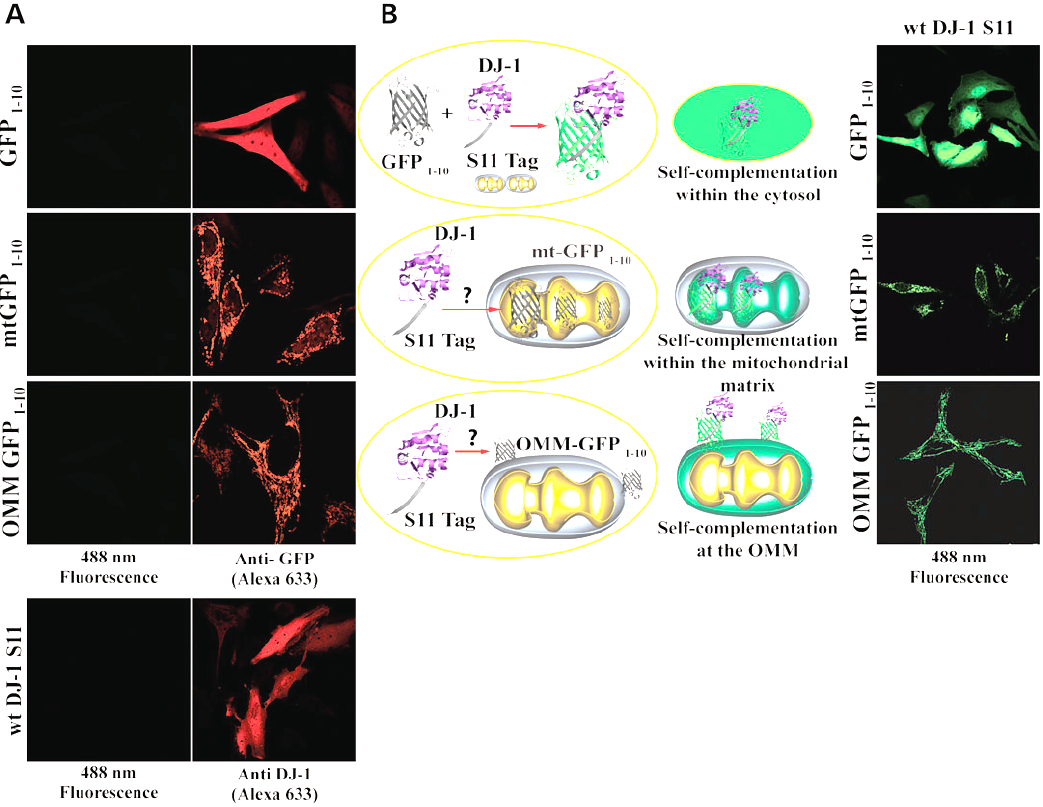 Targeting GFP1-10 allows compartment dependent localization of a target protein
DJ-1 localization to matrix is ROS and starting dependent
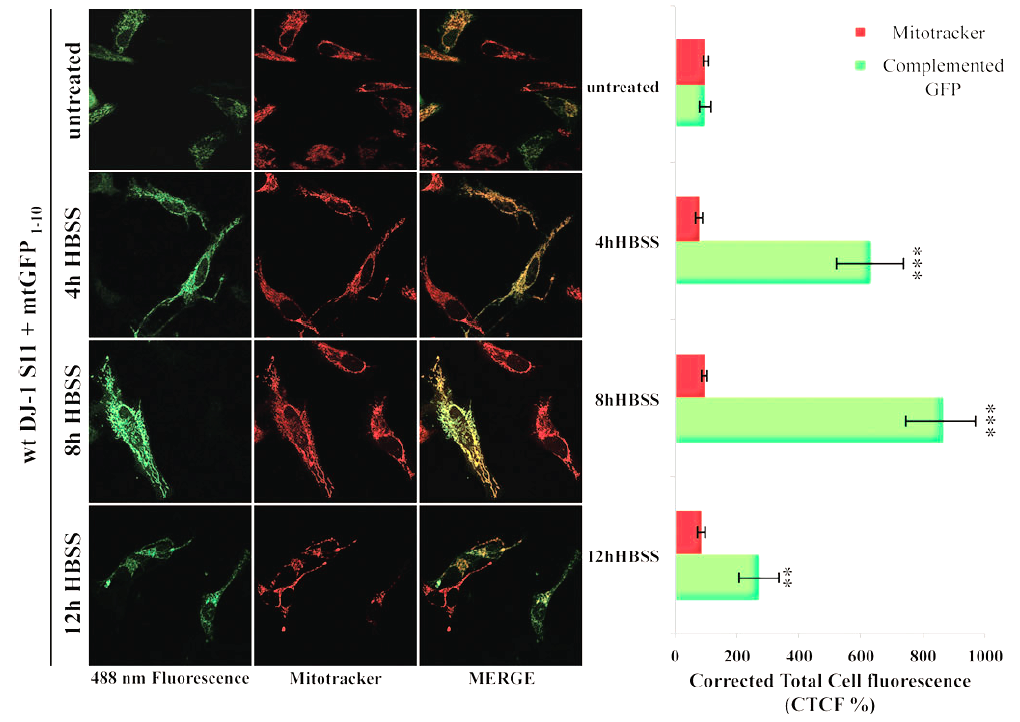 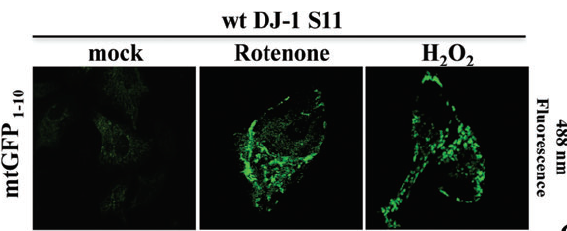 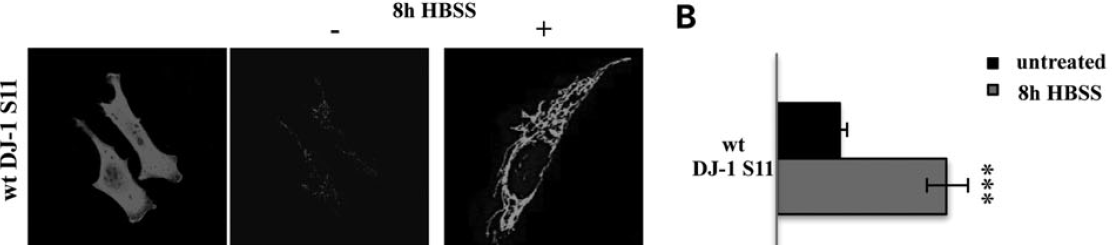 Split GFP tagging
Pro:
Smaller tag then full GFP,
CAN better resolve spatial localization,

Cons
Tagging can affect protein function or can be masked by folding,
Requires a good design,
Superfolder properties are not very good for protein interation
Taggin for proximity biotinilation
Reazione di BirA
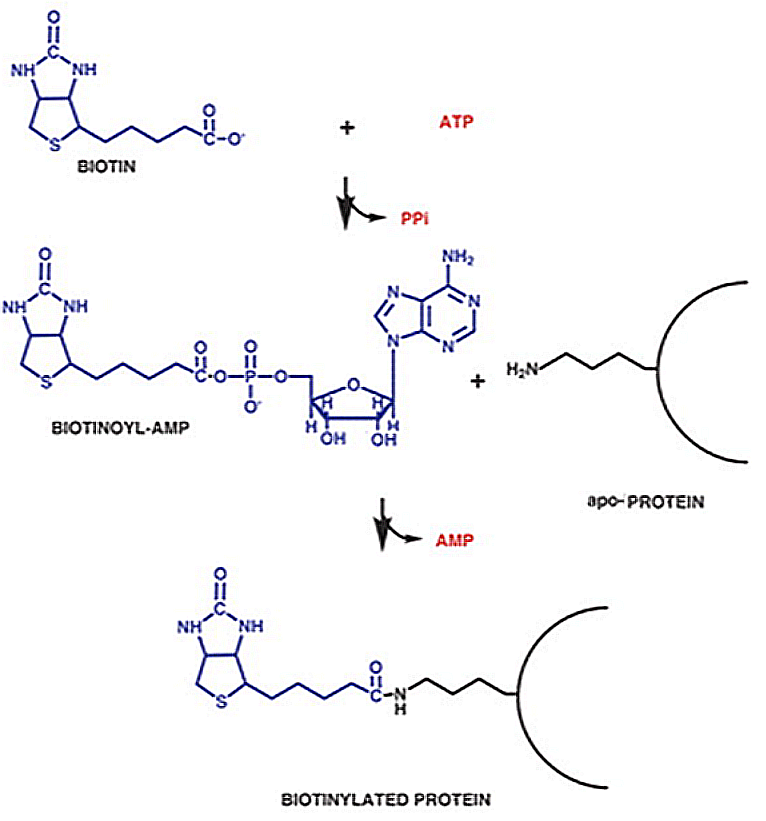 Metodo enzimatico per la biotinilazione di proteine,
Precise enzimi possono rendere la biotina super reattiva
Basato sulla biotina ligase di E. Coli BirA
Il target richiede una sequenza peptidica precisa (AviTag)
Tagging for proximity biotinilation: BioID
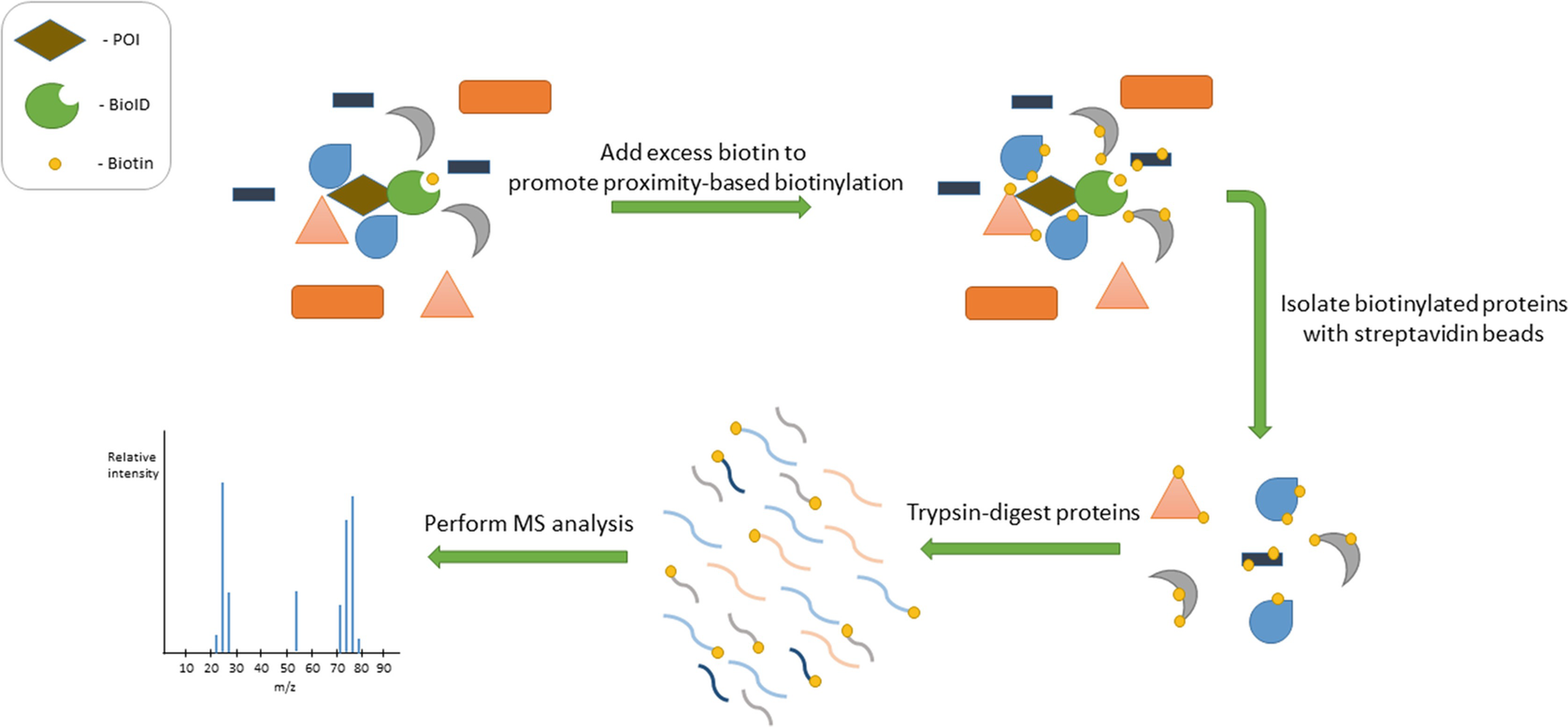 BioID: mutante di BirA incapace di trattenere Biotina-AMP
Biotina-AMP e’ immediatamente rilasciata dal sito catalitico e reagisce con tutte le ammine primarie disponibili (Arginina, Lysina, Glutammina, Asparagina)
Biotina-AMP emivita <20-10nm
Reazione relativamente lenta  15 ore
Taggin for proximity biotinilation: APEX
APEX
APEX
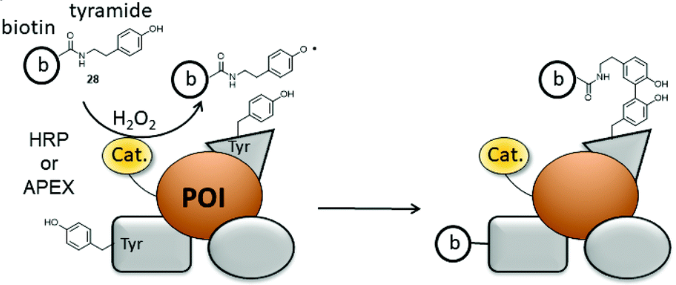 APEX: aspartate perossidasi
Attiva biotina tiramide (fenolo)
Richiede H2O2 come cofattore
Il radicale di biotina reagisce con sequenze ricche in elettroni (specialmente residui tirosinici)
Emivita comparabile a biotina AMP
Completa la reazione in pochi minuti
Tagging for proximity biotinilation: APEX
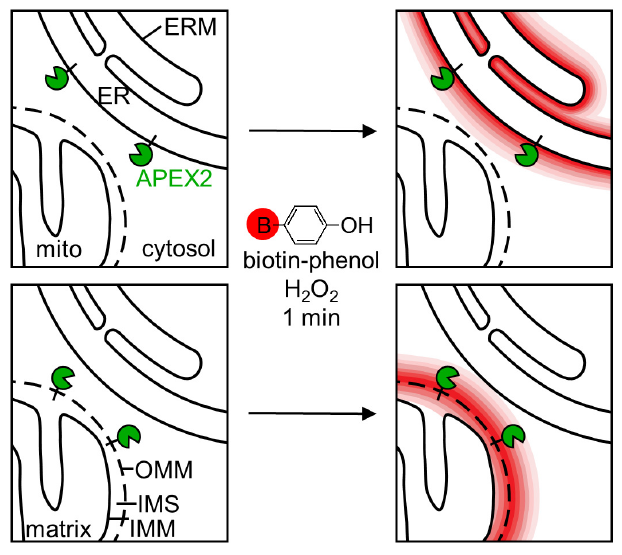 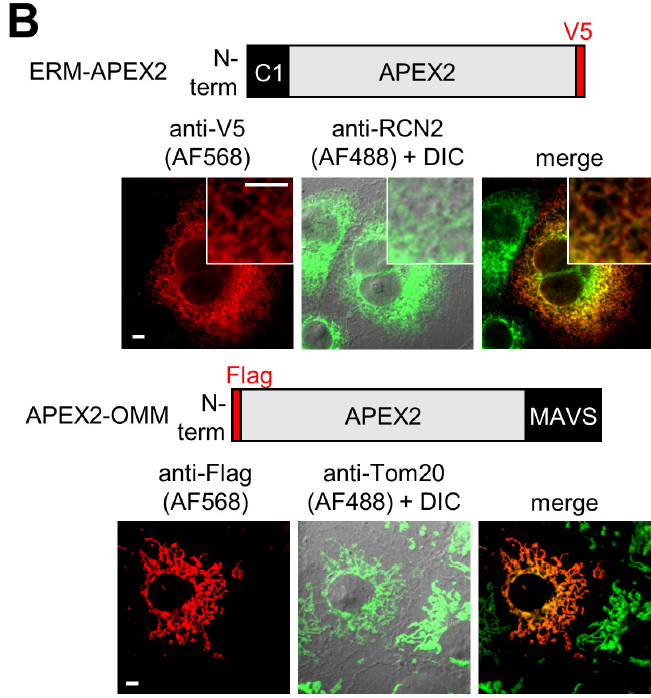 Tagging for proximity biotinilation: APEX
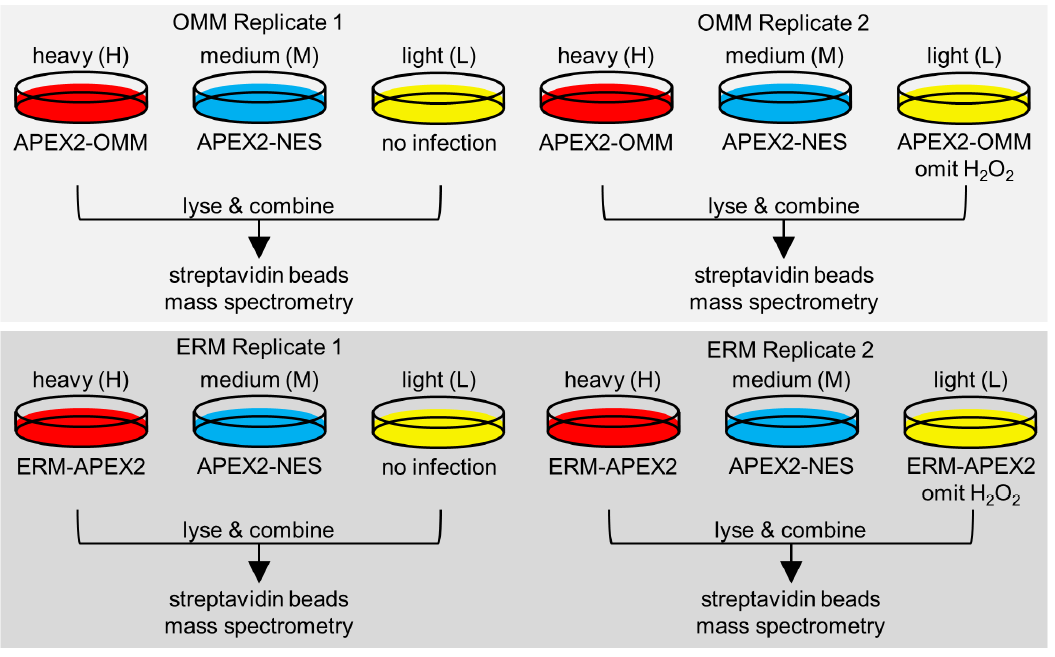 Tagging for proximity biotinilation: APEX
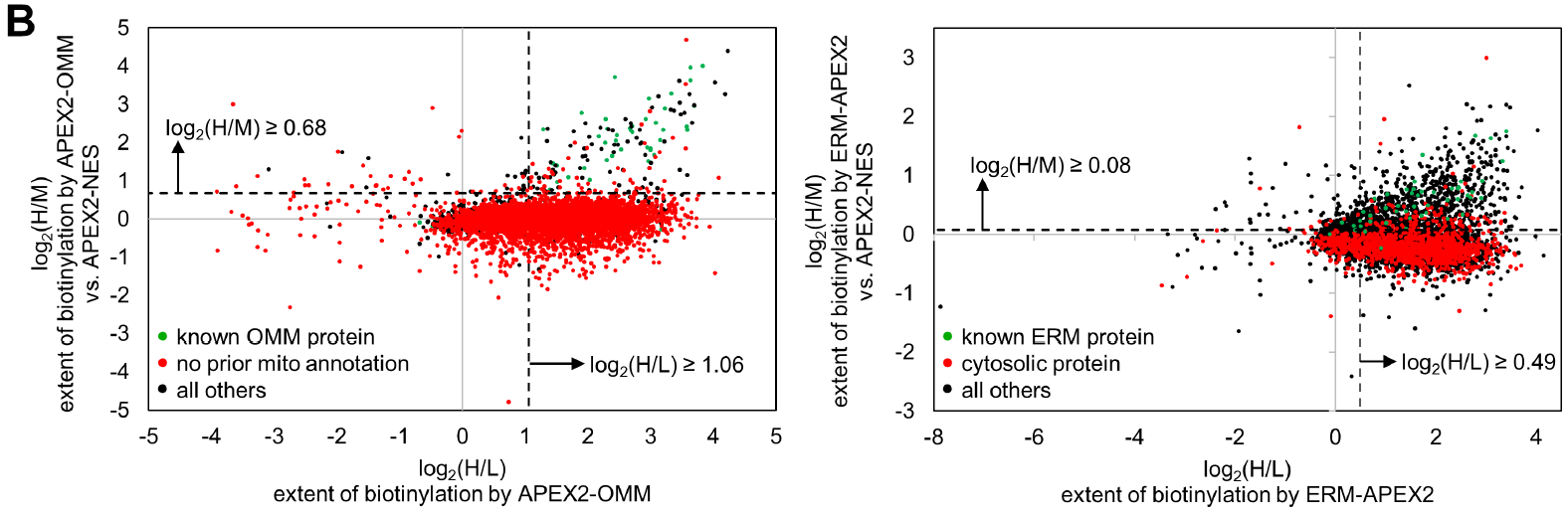 Tagging for proximity biotinilation: APEX
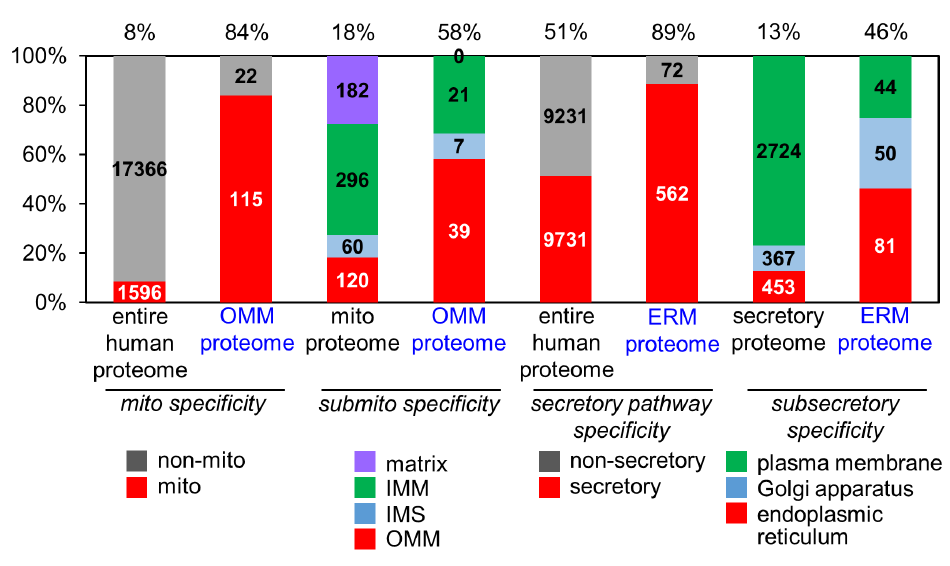 Questions?